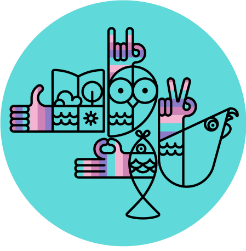 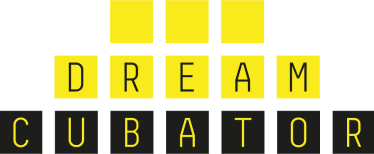 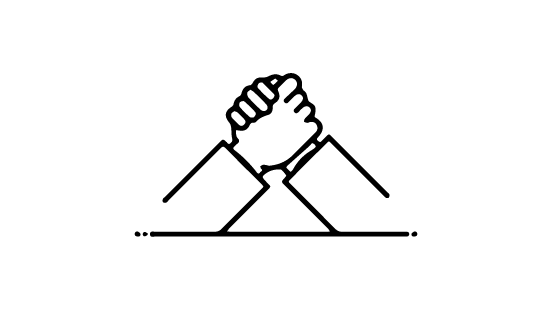 Progresyvios sistemos kūrimas 
mokinių individualiai pažangai gerinti
PROBLEMATIKA
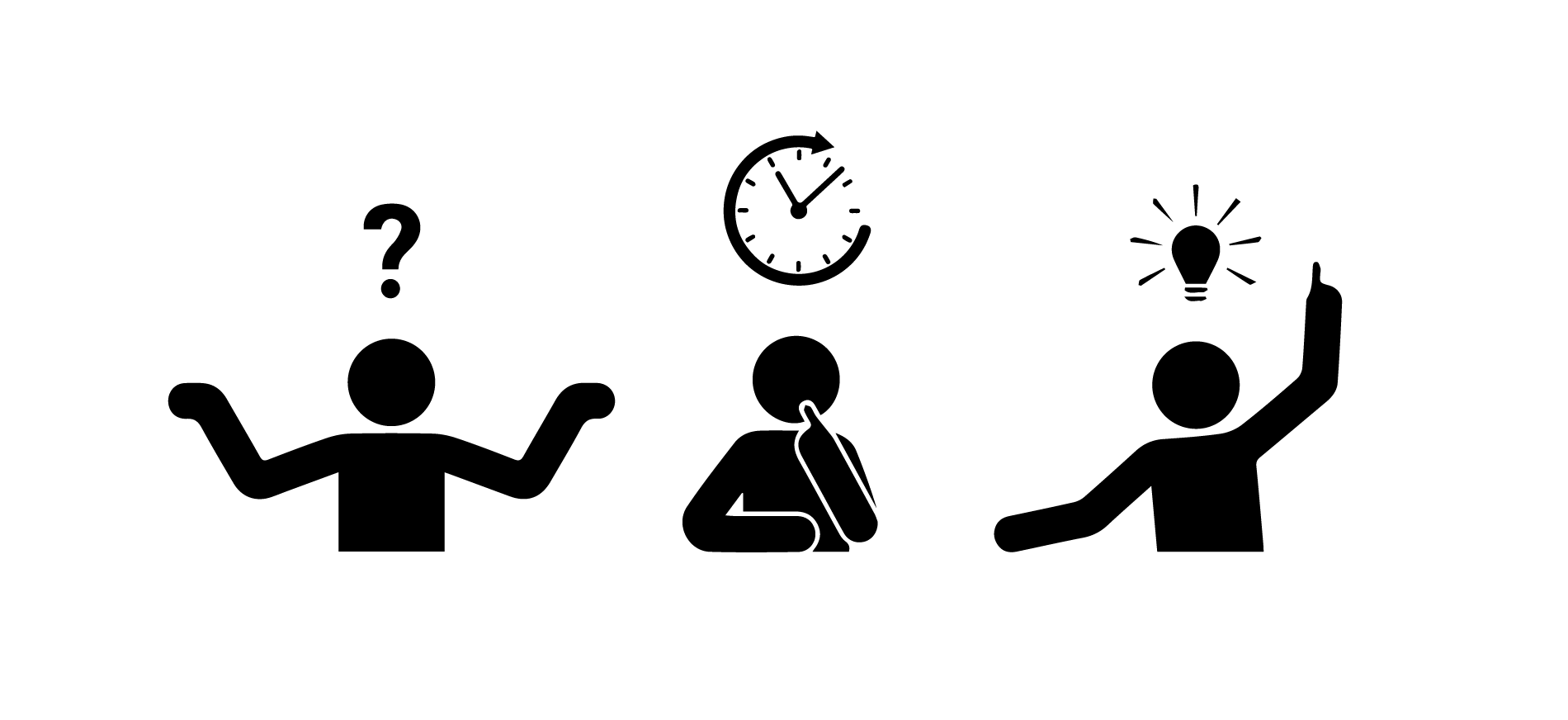 Laiko
stoka
Decentralizuoti duomenys
Intuicija grįsti
sprendimai
PROTOTIPO SPRENDIMAS
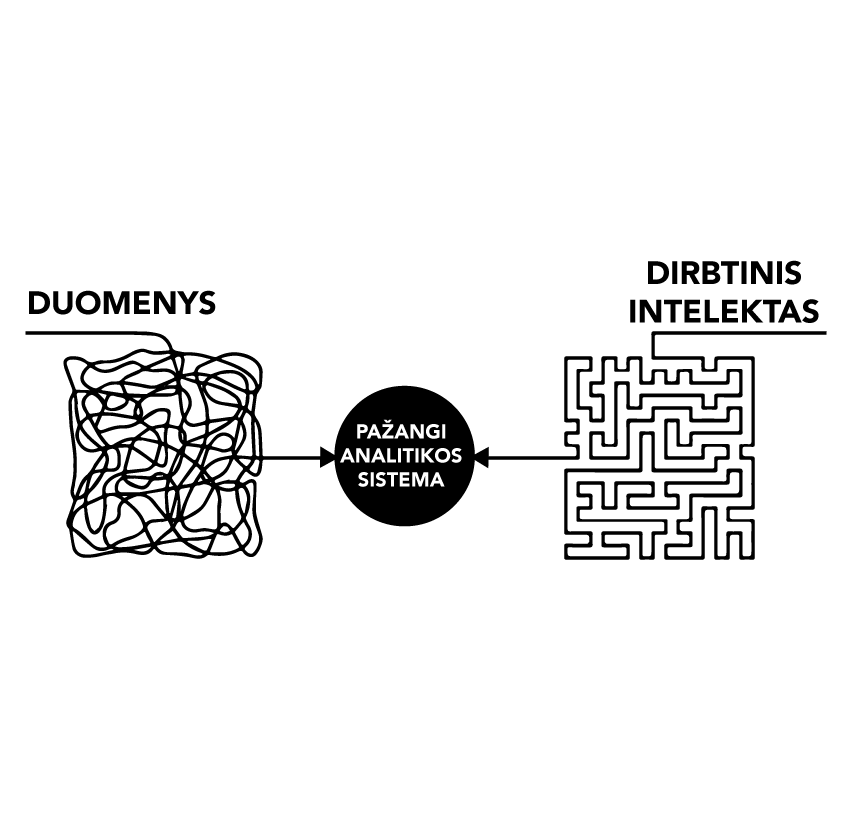 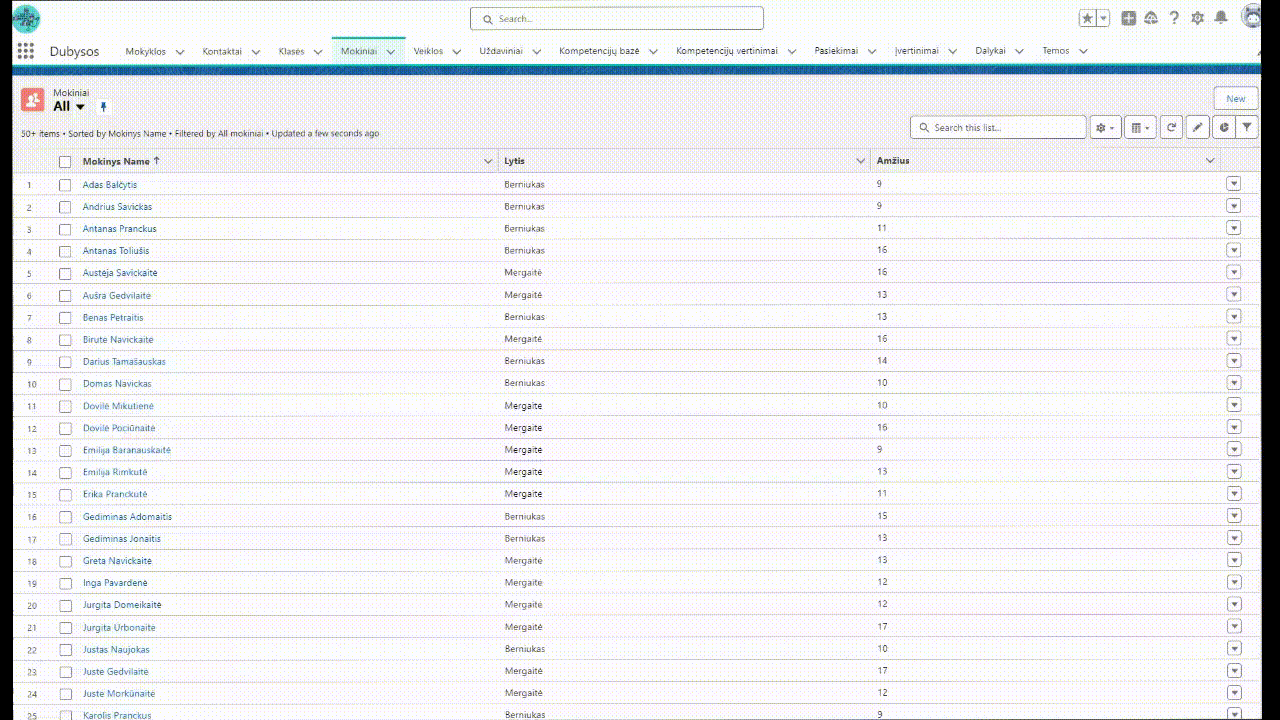 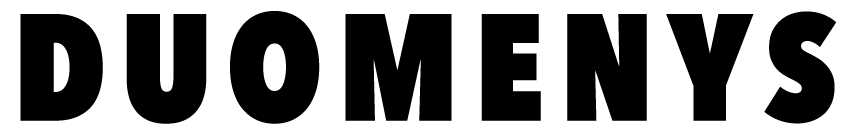 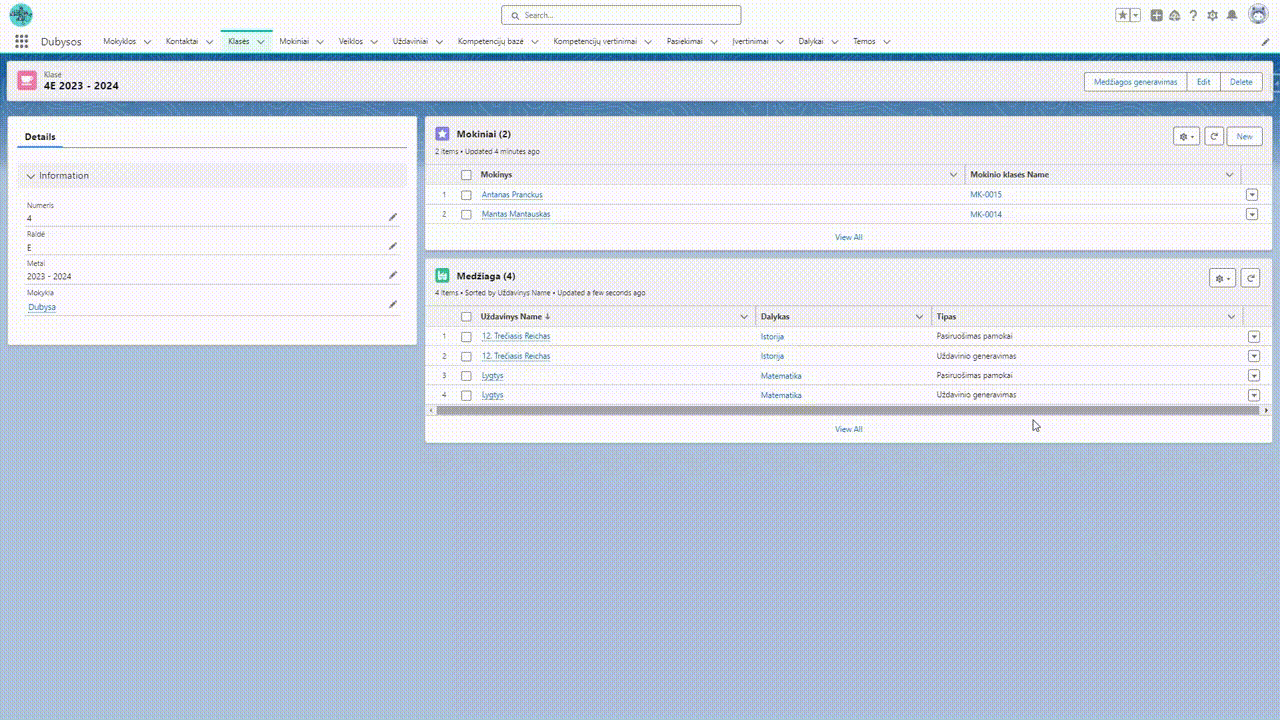 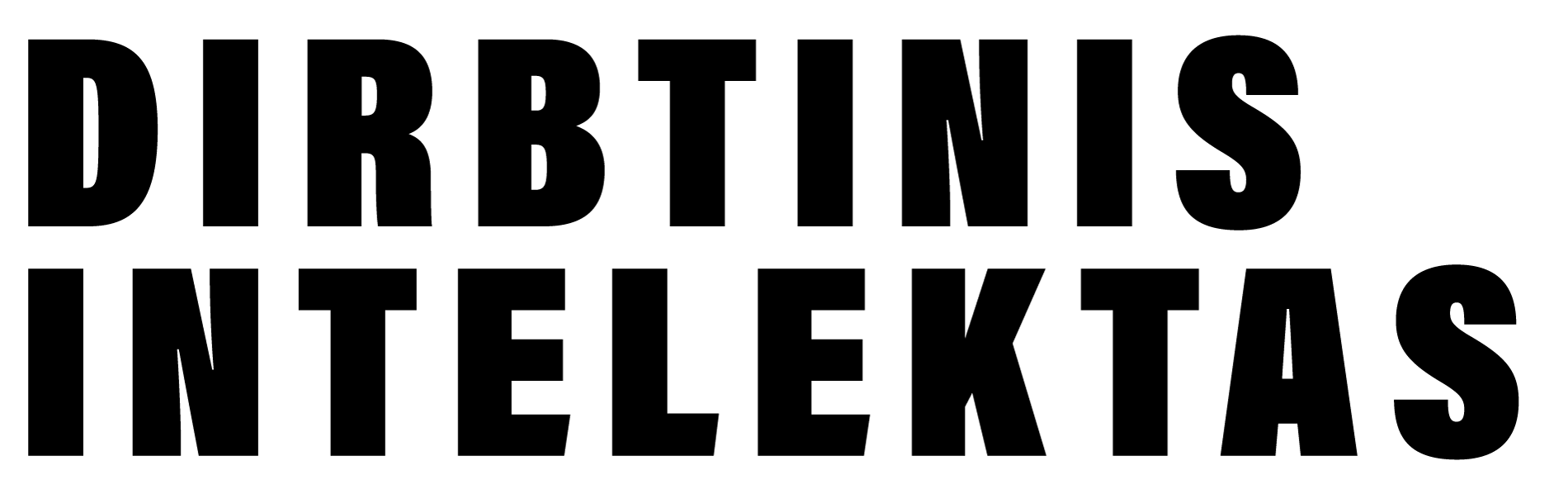 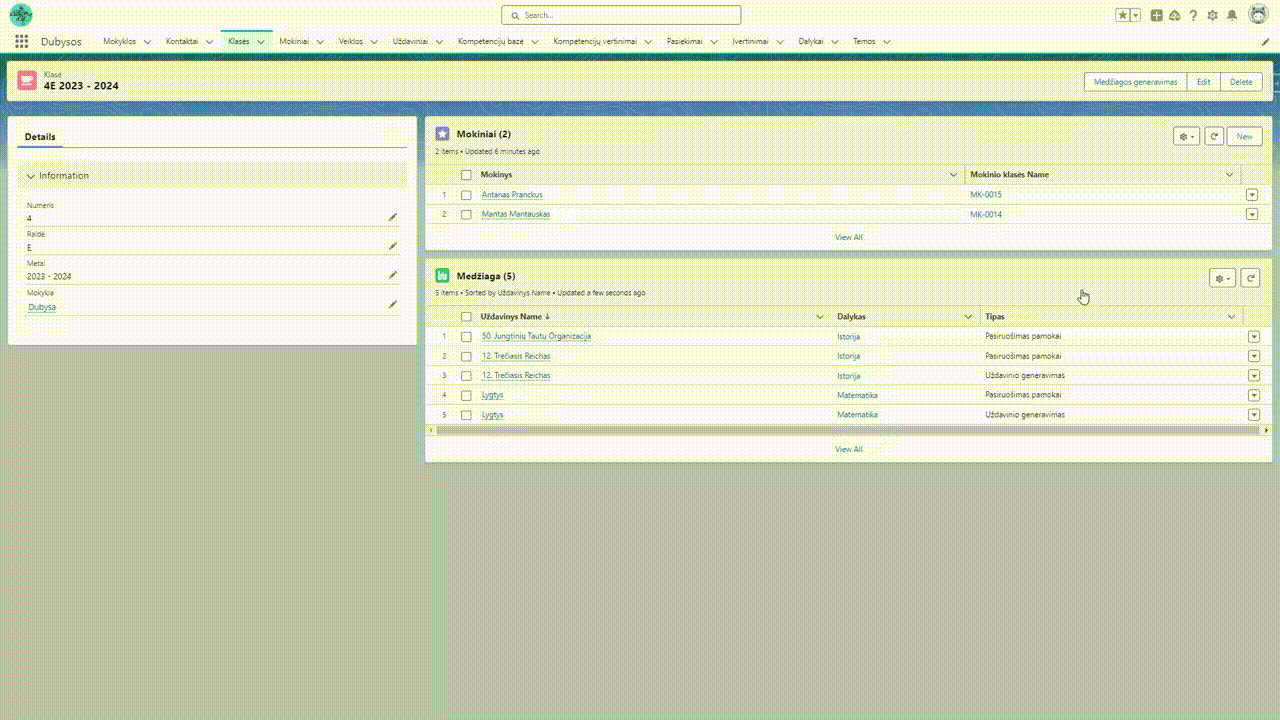 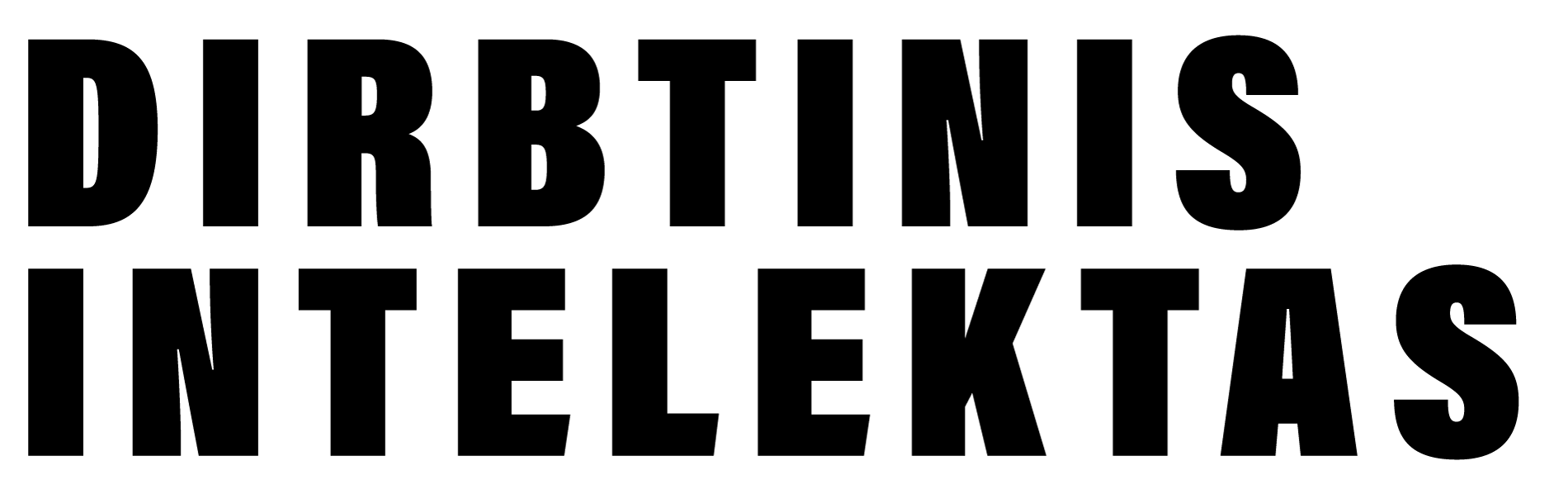 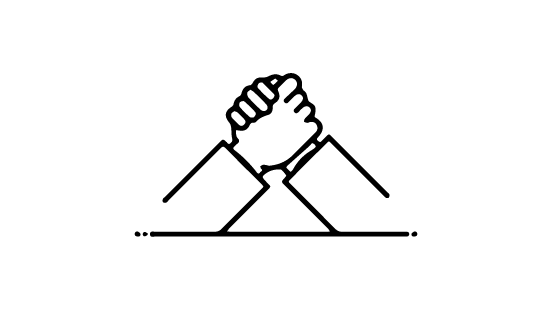 TURINT ABU

» UŽDAVINIAI PAGAL MOKINIO LYGĮ;
» INDIVIDUALIOS REKOMENDACIJOS;
» AUTOMATIZUOTI PRANEŠIMAI;
» DUOMENIMIS GRĮSTOS IŠVADOS.
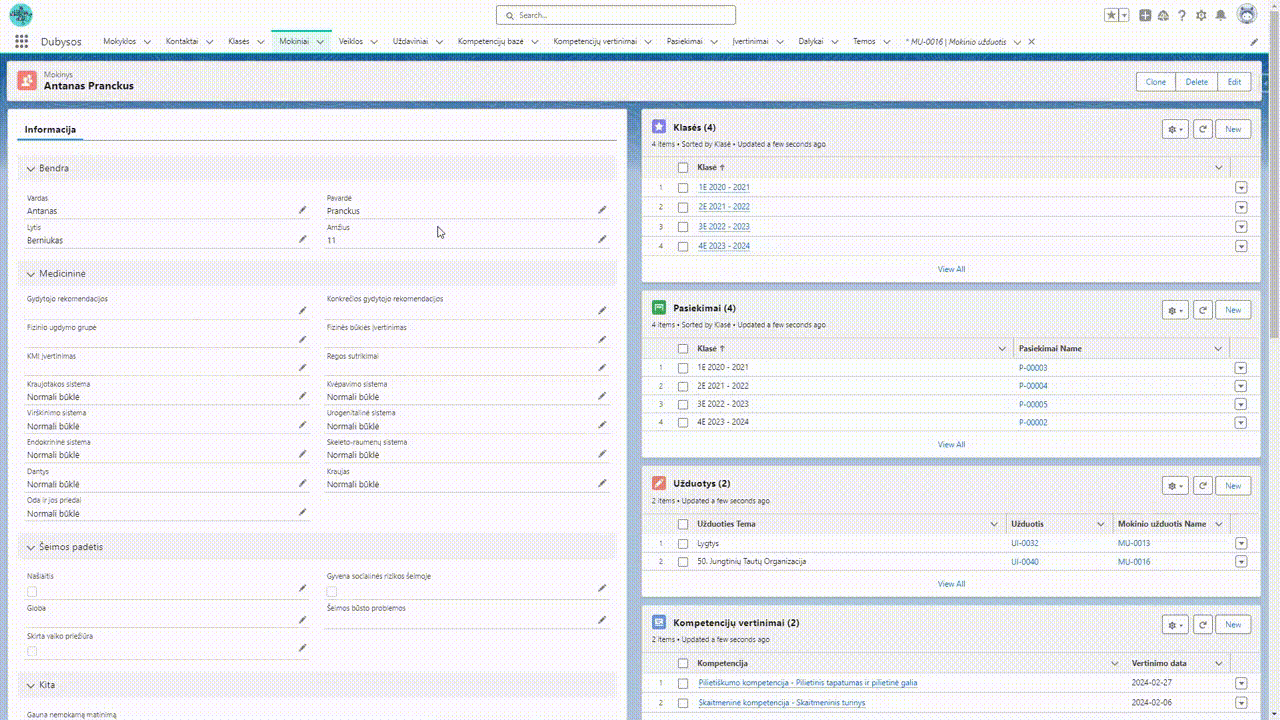 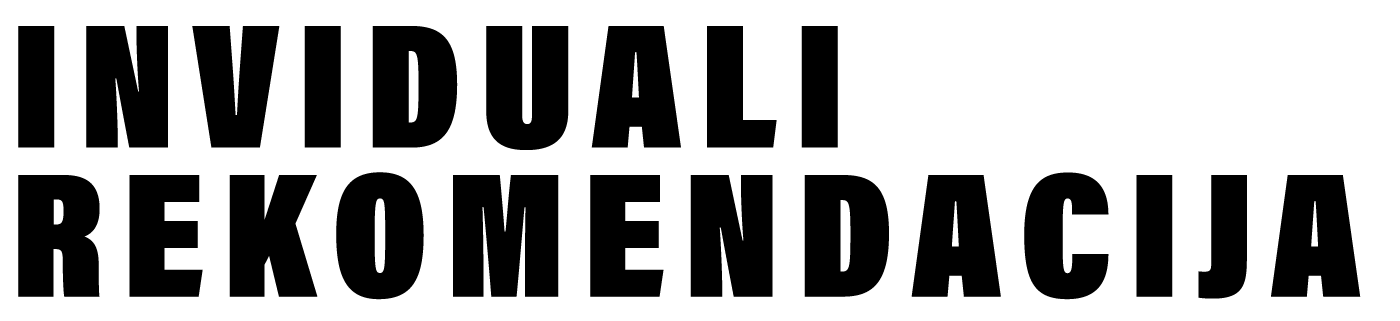 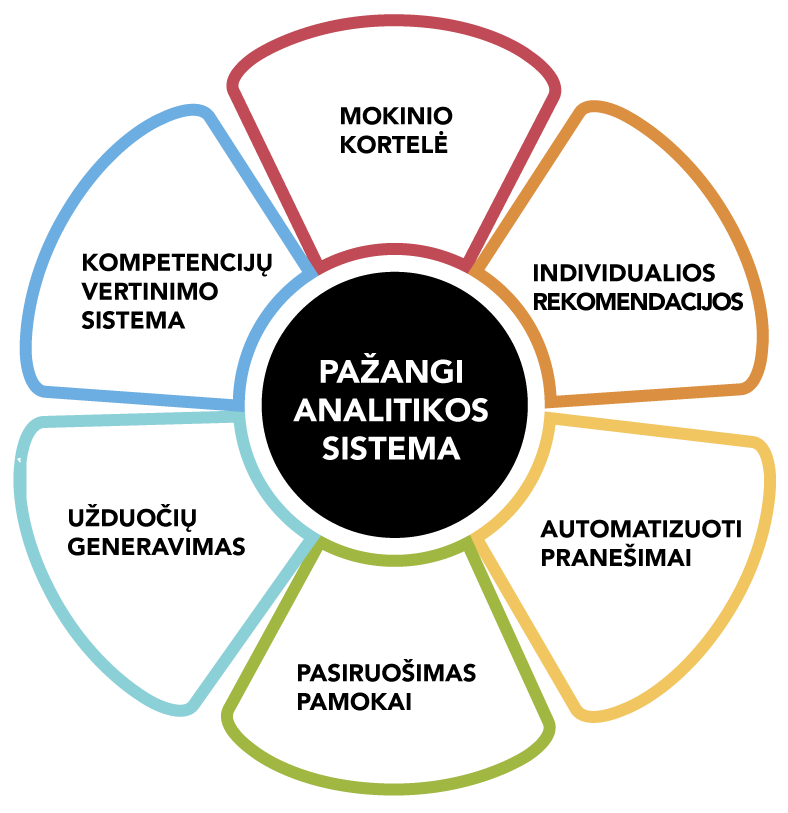